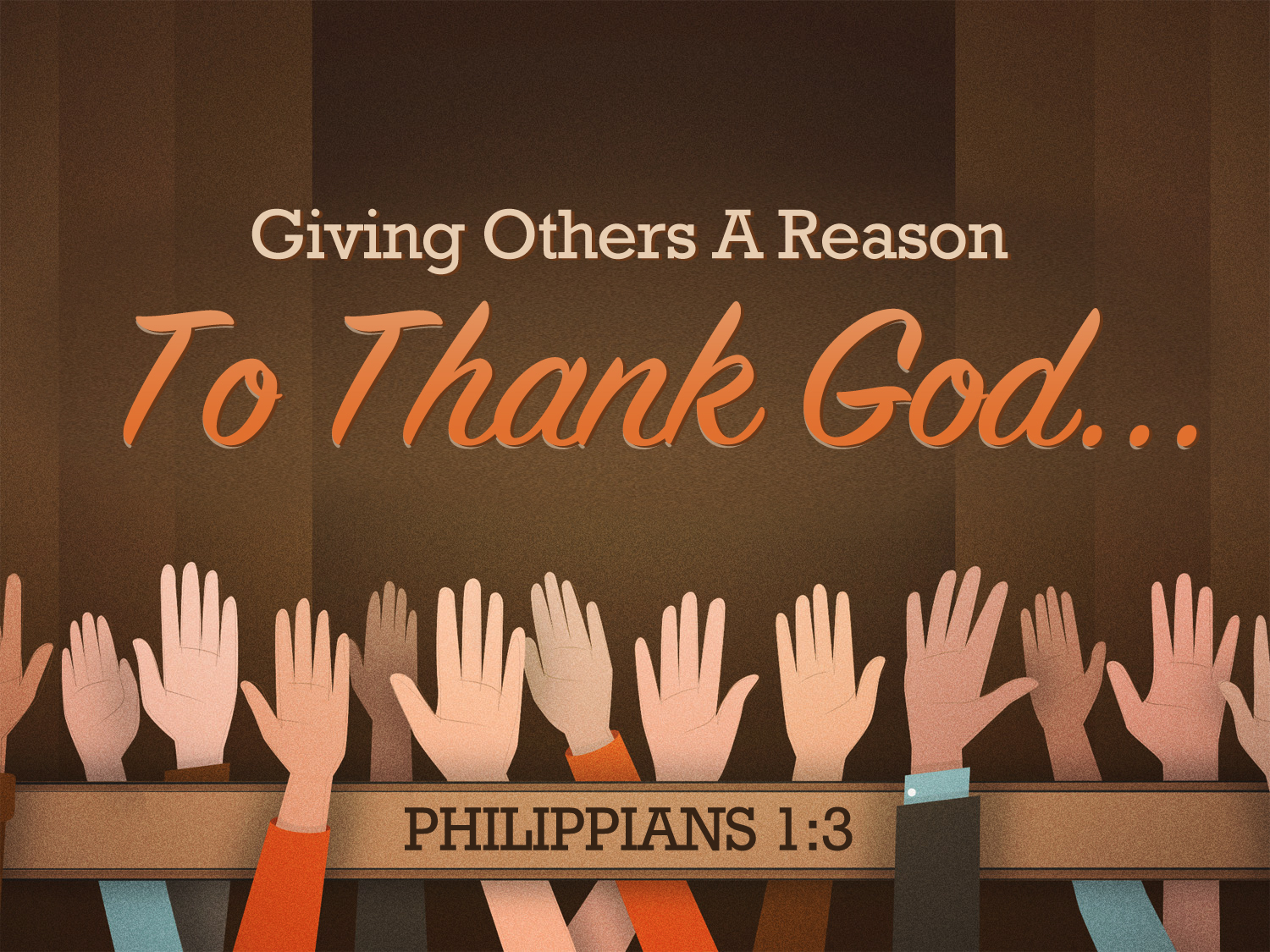 Reason To Thank God
[Speaker Notes: We often turn to Philippians on happy occasions because Paul has no reproof for this loving and faithful church.

But we need to remember, there is still hurt in this book…not on the part of the Philippians, but on the part of Paul.

He is in Jail.
He is facing a death sentence.
His dear friend has been gravely ill.
The world he lives in is a dark place, in need of light.

The church at Philippi is a shining light that Paul is happy to turn his attention to and happy to serve with the teachings of this letter.

Serving others in our difficulty can be a real bright spot.

2:14 – Need for Lights in the World.  You can be the good you want to see!
2:16 – Hold fast…when things are dark we need that reminder.
2:27 – Thankful for answered prayers and restored relationships.

3:1 – Thankful to tell the good old story. To know that what we’ve left behind and given up is garbage compared to what we’ve gained.  (vs 8)
3:17-21  Thankful for a citizenship far better than the priviledges of Rome!]
Thankful For The Light
Paul’s Difficult Circumstances
Philippians 1:13-14, 29-30
Prove Yourselves To Be Lights In A World That Desperately Needs It. 
Philippians 2:14-15
[Speaker Notes: **Today we strive to be Lights that our brothers and sisters (and the rest of the world) will be Thankful for the way we’ve helped them draw closer to God.

My Point:  Be the kind of person that others are Thankful to know.

Thankful that they are walking in the footsteps of Christ.
Thankful that they are serving the King whose NAME is ABOVE every NAME.]
We Can Be Lights By…
Holding Fast To The Word of Life.
Philippians 2:16
Rejoicing In Answered Prayers.
Philippians 2:28-30
Living With No Regrets About Putting Christ First.
Philippians 3:7-11
[Speaker Notes: HOLD FAST:  **In our messed up world, people need to see Christians who are grounded in the Truth. They have a true north in their life and when the going gets tough – they come to God with their fears, doubts, and distress – but it is GOD they come to.

We don’t back down from our profession of Jesus Christ as the Son of God.


NO REGRETS: It’s okay for people to know what you gave up.  What you let go of, so that you could have true Treasure!  (Matt 13 parables)]
We Can Be Lights By…
Encouraging Others In The Upward Call of God.
Philippians 3:13-14
Placing Our Citizenship In Heaven.
Philippians 3:20-21
Rejoicing In The Peace of Christ Jesus.
Philippians 4:4-9
[Speaker Notes: REJOICING IN THE PEACE OF GOD:

4:5 – Give the World Something to Be Thankful For!  
You be Gentle. (vs 5)  
You be Peaceful (vs 6-7).  
You be Uplifting (vs 8)   
You be Steady  (vs 9)   
You be Thankful You Can Share With Others (vs 10)   
You be Content (vs 11).    
You be Trusting in God (vs 19).]
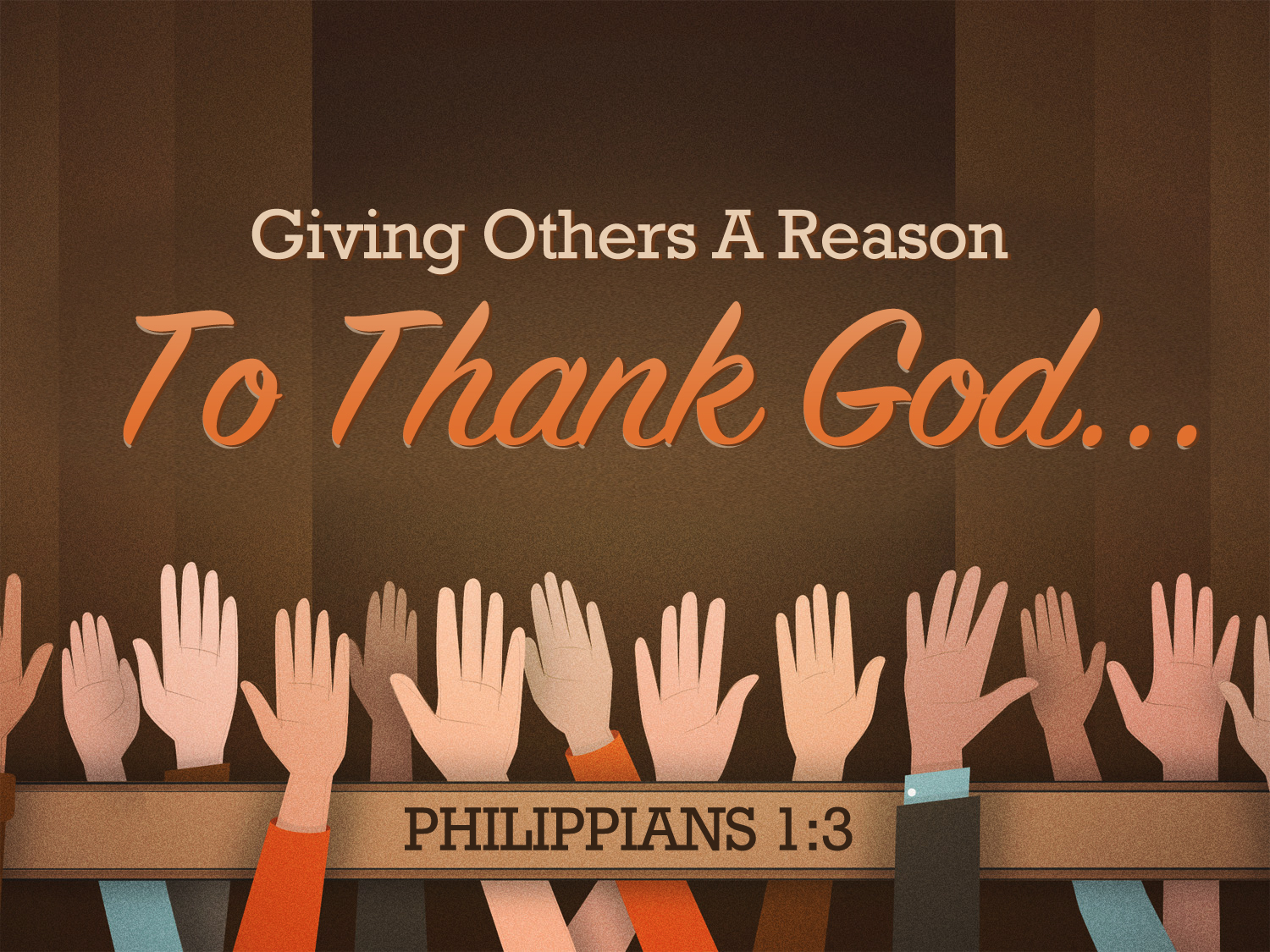 Reason To Thank God
[Speaker Notes: We often turn to Philippians on happy occasions because Paul has no reproof for this loving and faithful church.

But we need to remember, there is still hurt in this book…not on the part of the Philippians, but on the part of Paul.

He is in Jail.
He is facing a death sentence.
His dear friend has been gravely ill.
The world he lives in is a dark place, in need of light.

The church at Philippi is a shining light that Paul is happy to turn his attention to and happy to serve with the teachings of this letter.

Serving others in our difficulty can be a real bright spot.

2:14 – Need for Lights in the World.  You can be the good you want to see!
2:16 – Hold fast…when things are dark we need that reminder.
2:27 – Thankful for answered prayers and restored relationships.

3:1 – Thankful to tell the good old story. To know that what we’ve left behind and given up is garbage compared to what we’ve gained.  (vs 8)
3:17-21  Thankful for a citizenship far better than the priviledges of Rome!


4:5 – Give the World Something to Be Thankful For!  You be Gentle. (vs 5)  You be Peaceful (vs 6-7).  You be Uplifting (vs 8)   You be Steady  (vs 9)   You be Thankful You Can Share With Others (vs 10)   You be Content (vs 11).    You be Trusting in God (vs 19).


**Today we strive to be Lights that our brothers and sisters (and the rest of the world) will be Thankful for the way we’ve helped them draw closer to God.

My Point:  Be the kind of person that others are Thankful to know.


Thankful that they are walking in the footsteps of Christ.
Thankful that they are serving the King whose NAME is ABOVE every NAME.]